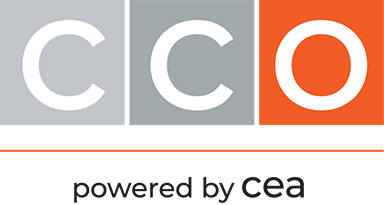 Contemporary HIV Treatment and Prevention 2022:Optimizing HIV Outcomes in Challenging Scenarios
This program is supported by ViiV Healthcare.
About These Slides
Please feel free to use, update, and share some or all of these slides in your noncommercial presentations to colleagues or patients
When using our slides, please retain the source attribution:

These slides may not be published, posted online, or used in commercial presentations without permission. Please contact permissions@clinicaloptions.com for details
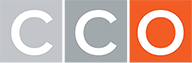 Slide credit: clinicaloptions.com
[Speaker Notes: Disclaimer: The materials published on the Clinical Care Options Web site reflect the views of the authors of the CCO material, not those of Clinical Care Options, LLC, the CME providers, or the companies providing educational grants. The materials may discuss uses and dosages for therapeutic products that have not been approved by the United States Food and Drug Administration. A qualified healthcare professional should be consulted before using any therapeutic product discussed. Readers should verify all information and data before treating patients or using any therapies described in these materials.]
Core Faculty and Disclosure Information
Eric S. Daar, MDChief, Division of HIV Medicine
Harbor-UCLA Medical Center
Professor of Medicine
David Geffen School of Medicine at UCLA
Los Angeles, California

Eric S. Daar, MD, has disclosed that he has received consultant/advisor/speaker fees from Gilead Sciences and Merck & Co. and funds for research support from Gilead Sciences and ViiV Healthcare.
Program Directors
Jeffrey Kwong, DNP, MPH, FAANP, FAAN
Professor 
Division of Advanced Nursing Practice
Rutgers School of Nursing
Newark, New Jersey 
Nurse Practitioner
Gotham Medical Group
New York, New York
Joseph J. Eron, Jr., MDProfessor of Medicine and EpidemiologyUniversity of North Carolina School of MedicineDirector, AIDS Clinical Trials UnitUniversity of North CarolinaChapel Hill, North Carolina
Program Directors
Milena Murray, PharmD, MSc, BCIDP, AAHIVP, FCCPAssociate ProfessorDepartment of Pharmacy PracticeMidwestern University College of Pharmacy, Downers Grove CampusDowners Grove, IllinoisSystem-Level IV/ID Clinical PharmacistAmbulatory PharmacyNorthwestern Memorial HospitalChicago, Illinois
Program Director Disclosures
The faculty reported the following relevant financial relationships or relationships to products or devices they have with ineligible companies related to the content of this educational activity.
Joseph J. Eron, Jr., MD, has disclosed that he has received consultant/advisor/speaker fees from Gilead Sciences, Janssen, Merck, and ViiV Healthcare and funds for research support from Gilead Sciences, Janssen, and ViiV Healthcare.
Jeffrey Kwong, DNP, MPH, FAANP, FAAN, has no relevant conflicts of interest to report. 
Milena Murray, PharmD, MSc, BCIDP, AAHIVP, FCCP, has disclosed that she has received consultant/advisor/speaker fees from Gilead, Janssen, Merck, Theratechnologies and ViiV Healthcare.
[Speaker Notes: This slide lists the disclosure information of the faculty and staff involved in the development of these slides.]
Introduction
A Clinical Challenge: Heavily Treatment–Experienced People With HIV
ART with novel mechanisms of action plays a critical role for a small proportion of PWH: those with resistance to multiple drug classes and no/limited treatment options1,2
2 primary target populations3-5
Older PWH treated in early days of ART with less potent regimens that had low resistance barriers
Younger people with congenital HIV infection, now adults, who were initially treated with less potent regimens that had low resistance barriers
IV ibalizumab and oral fostemsavir are typically active options, as is often true for maraviroc if R5-only virus and enfuvirtide if no virologic failure during previous use6-8
1. Struble. AIDS Lond Engl. 2005;19:747. 2. Richman. AIDS Lond Engl. 2004;18:1393. 3. Weinstock. J Infect Dis. 2004;189:2174. 4. Yazdanpanah. Clin Infect Dis. 2009;49:1441. 5. Tassiopoulos. Clin Infect Dis. 2020;71:133. 6. Emu. NEJM. 2018;379:645. 7. Reeves. J Virol. 2005;79:4991. 8. Kozal. NEJM. 2020;382:1232.
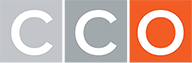 Slide credit: clinicaloptions.com
[Speaker Notes: ART, antiretroviral therapy; PWH, people with HIV.]
Who Are the People With Multidrug Resistant HIV?
Highly adherent patients aggressively treated with nonsuppressive regimens led to selection of multidrug-resistant HIV
Sequential NRTI monotherapy and dual-NRTI therapy
“Hit hard, hit early”
No ART
Earlier initiation of therapy with better treatments
Sequential monotherapy with unboosted PIs and NNRTIs without active NRTIs
ZDV mono-therapy
Deferral of therapy
Early 1980s
Late 1980s
Early 1990s
Mid1990s
Late 1990s
Early 2000s
Late 2000s
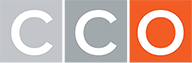 Slide credit: clinicaloptions.com
[Speaker Notes: ART, antiretroviral therapy; NNRTI, non-nucleoside reverse-transcriptase inhibitor; NRTI, nucleos(t)ide reverse-transcriptase inhibitor; ZDV, zidovudine.]
Prevalence of Heavily Treatment–Experienced Patients With Multiclass Resistance/Limited Treatment Options
CNICS cohort of >26,000 ART-experienced people with HIV receiving care in the US
Limited treatment options defined as ≤2 available classes with ≤2 active drugs per class by resistance testing
18
16
14
12
10
Prevalence of Limited Treatment Options (%)
7.5%
8
5.2%
6
4
1.8%
1.0%
0.8%
2
0
2000
2002
2004
2006
2008
2010
2012
2014
2016
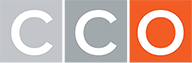 Yr
Slide credit: clinicaloptions.com
Bajema. AIDS. 2020;34:2051.
[Speaker Notes: ART, antiretroviral therapy; CNICS, Centers for AIDS Research Network of Integrated Clinical Systems.

These are data from the CNICS cohort (collaborative cohort of 8 centers across the US) that comprises heavily treatment–experienced patients (N >26,000).]
Patient Case 1: Managing Virologic Failure in aHeavily Treatment–Experienced Patient
Patient Case 1: Background
56-yr-old man diagnosed with HIV in 1992 
BL CD4+ cell count: 150 cells/mm3
Normal laboratory values except dyslipidemia
Treatment history includes viremia on NRTI monotherapy, combination NRTI therapy, and IDV, NFV, NVP, EFV, and APV–containing regimens
2007: intermittent suppression on DRV/RTV + RAL + ETR + ENF with poor adherence and ISR to ENF
2015: viremic on DRV/RTV + RAL + ETR + NRTIs
GT showed pan resistance to NRTIs, NNRTIs, and PIs; N155H to INSTIs; and R5 tropism
Switched to DRV/RTV BID + FTC/TAF + DTG BID + MVC BID with suppression 
Mid-2020: CD4+ cell count of 824 cells/mm3 and HIV-1 RNA repeatedly 1000-2000 c/mL following recurrence of depression with decreased adherence
Resistance testing pending
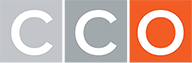 Slide credit: clinicaloptions.com
[Speaker Notes: APV, amprenavir; BL, baseline; DRV, darunavir; DTG, dolutegravir; EFV, efavirenz; ENF, enfuvirtide; ETR, etravirine;  FTC, emtricitabine; GT, genotype; IDV, indinavir; INSTI, integrase strand transfer inhibitor; ISR, injection-site reaction; MVC, maraviroc; NFV, nelfinavir; NNRTI, non-nucleoside reverse-transcriptase inhibitor; NRTI, nucleos(t)ide reverse-transcriptase inhibitor; NVP, nevirapine; PI, protease inhibitor; RAL, raltegravir; RTV, ritonavir; TAF, tenofovir alafenamide.]
DHHS: Managing Virologic Failure
For a patient experiencing ART failure, assessment and management are complex—expert advice should be sought when appropriate
Evaluation
Adherence
Drug–drug and drug–food interactions
Drug tolerability
HIV-1 RNA and CD4+ cell counts over time 
Complete ART history
Prior and current resistance test
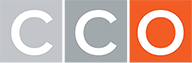 Slide credit: clinicaloptions.com
DHHS ART Guidelines. September 2022.
[Speaker Notes: ART, antiretroviral therapy; DHHS, Department of Health and Human Services.]
DHHS: Drug Resistance Testing in Virologic Failure
Perform drug resistance testing, preferably while patient is receiving failing regimen (or within 4 wk of discontinuation if not on LA regimen; if on LA regimen, perform testing regardless of amount of time since drug discontinuation)
Drug resistance is cumulative, so must consider previous ART history andall previous genotypic or phenotypic resistance test results
Archived drug resistance mutations may not be detected by standard tests, particularly if tests performed when patient is not taking drug in question
Drug-resistant viruses that constitute <10% to 20% of circulating virus population likely not detected by commercially available assays
Do not discontinue or briefly interrupt therapy in patients with overt or low-level viremia because of risk of rapid HIV-1 RNA increase, CD4+ cell count decrease, and clinical progression
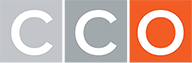 Slide credit: clinicaloptions.com
DHHS ART Guidelines. September 2022.
[Speaker Notes: ART, antiretroviral therapy; DHHS, Department of Health and Human Services; LA, long-acting.

Cumulative resistance is an important point to keep in mind. Archived resistance mutations may not be detected; standard resistance assays may not detect up to 20% of circulating resistance variants. The DHHS guidelines do not recommend stopping therapy to see what resistance emerges—that is not the best strategy.]
DHHS: Types of Drug Resistance Testing
All people: first-line/ second-line ART failure or suboptimal response
Genotypic testing preferred over phenotypic resistance testing 
If resistance mutation patterns known or not expected to be complex
Some people: with known or suspected complex drug resistance mutation patterns
Genotypic plus phenotypic testing is recommended
Some people: with low plasma HIV-1 RNA levels
Genotypic sequencing assay that analyzes HIV-1 proviral DNA may provide additional information on drug resistance 
Interpreted with caution: might still miss some/all previous drug resistance mutations
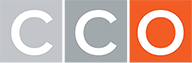 Slide credit: clinicaloptions.com
DHHS ART Guidelines. September 2022.
[Speaker Notes: ART, antiretroviral therapy; DHHS, Department of Health and Human Services.]
DHHS: Selection of New ART Regimen
New regimen can include 2 fully active agents if ≥1 with a high barrier to resistance is included (eg, DTG or boosted DRV or possibly BIC)
If no fully active drug with a high resistance barrier is available,every effort should be made to include 3 fully active drugs
Definition of fully active:
No predicted resistance based on treatment history or resistance testing
Novel mechanism of action
May include newer members of existing drug classes that remain fully active against isolates that are resistant to older drugs (ETR, DRV, DTG, and possibly DOR and BIC)
Adding a single ARV to a failing regimen is not recommended
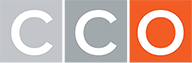 Slide credit: clinicaloptions.com
DHHS ART Guidelines. September 2022.
[Speaker Notes: ART, antiretroviral therapy; ARV, antiretroviral; BIC, bictegravir; DHHS, Department of Health and Human Services; DOR, doravirine; DRV, darunavir; DTG, dolutegravir; ETR, etravirine.]
Case 1: Stanford Database Resistance Interpretation
Tropism: dual mixed
56-yr-old man diagnosed in 1992, complex treatment history
Currently on DRV/RTV BID + FTC/TAF + DTG BID + MVC BID
CD4+ cell count: 824 cells/mm3; HIV-1 RNA 1000-2000 c/mL
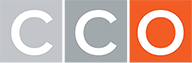 Slide credit: clinicaloptions.com
hivdb.stanford.edu/
[Speaker Notes: Combined slides 29 and 30
3TC, lamivudine; ABC, abacavir; ATV, atazanavir; BIC, bictegravir; DOR, doravirine; DRV, darunavir; DTG, dolutegravir; EFV, efavirenz; ETF, etravirine; EVG, elvitegravir; FTC, emtricitabine; INSTI, integrase strand transfer inhibitor; LPV, lopinavir; NNRTI, nonnucleos(t)ide reverse transcriptase inhibitor; NRTI, nucleos(t)ide reverse transcriptase inhibitor; NVP, nevirapine; PI, protease inhibitor; RAL, raltegravir; RPV, rilpivirine; RTV, ritonavir; TDF, tenofovir disoproxil fumarate; ZDV, zidovudine.]
Management of ARV Failure: Second Line and Beyond
Boosted PI and/or DTG susceptible
Susceptible to Both
Susceptible to Neither*
Susceptible to DTG Only*
Susceptible to PI Only
DTG†‡ + 2 NRTIs
Boosted PI + 2 NRTIs
Boosted PI + active INSTI
Boosted PI + 2 NRTIs
If boosted PI not used, 2 (preferably 3) fully active drugs
DTG†‡ + 2 NRTIs
If DTG not used, 2 (preferably 3) full active drugs
2 (preferably 3) fully active drugs
*Rare in patients never exposed to unboosted PIs (eg, NFV, DHHS alternative since 2003 and not recommended since 2008).
†If INSTI naive or experienced with no resistance (limited data in patients with resistance to RAL or EVG but susceptibility to DTG).
‡Data limited to DTG, but similar results might be seen with BIC.
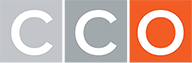 Slide credit: clinicaloptions.com
Adapted from DHHS ART Guidelines. September 2022.
[Speaker Notes: ARV, antiretroviral; BIC, bictegravir; DHHS, Department of Health and Human Services; DTG, dolutegravir; EVG, elvitegravir; INSTI, integrase strand transfer inhibitor; NFV, nelfinavir; NRTI, nucleos(t)ide reverse-transcriptase inhibitor; PI, protease inhibitor; RAL, raltegravir.]
BENCHMRK: Number of Active Drugs Predicts Outcomes in Treatment-Experienced Patients*
*Who were not consistently receiving fully active boosted PI or second generation INSTI
HIV-1 RNA <50 c/mL (Wk 48)
100
OBT + RAL 400 mg BID
OBT + placebo
75
80
71
67
64
61
59
60
51
48
45
Patients (%)
37
34
40
29
20
3
2
20/ 69
78/
228
83/ 137
157/
221
52/ 108
285/443
111/
166
119/
158
n/N =
50/112
2/65
34/92
40/68
33/65
1/44
0
All Patients
0
1
≥2
0
1
≥2
Genotypic Sensitivity Score of the
Optimized Background
Phenotypic Sensitivity Score of the
Optimized Background
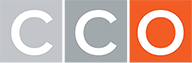 Slide credit: clinicaloptions.com
Cooper. NEJM. 2008;359:355.
[Speaker Notes: OBT, optimized background therapy; RAL, raltegravir.]
Options for Active Drugs in Case Patient With Multiclass Resistance
Drugs in existing drug classes that may have residual activity
Boosted PI: various drugs (dependent on phenotypic susceptibility)
For most patients with PI resistance, PI of choice is boosted DRV
No DRV-associated mutations: DRV QD
Any DRV-associated mutations: DRV BID
Consider NRTIs
Drugs with a novel mechanism of action and no cross-resistance
Ibalizumab
IV Q2W
Indicated with other ARVs for heavily treatment–experienced adults with MDR HIV and current ART failure
Fostemsavir
Oral BID
Indicated with other ARVs for heavily treatment–experienced adults with MDR HIV and current ART failure
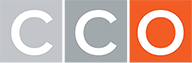 Slide credit: clinicaloptions.com
DHHS ART Guidelines. September 2022.
[Speaker Notes: ART, antiretroviral therapy; ARV, antiretroviral; DRV, darunavir; MDR, multidrug resistant; NRTI, nucleos(t)ide reverse-transcriptase inhibitor; PI, protease inhibitor.]
EARNEST: NRTIs Maintain Activity Even With Extensive Resistance
Second-line therapy after failure of 2 NRTIs + NNRTI-based regimen (N = 1277)
Recycled “inactive” NRTIs + boosted PI more active than boosted PI monotherapy
100
With “inactive” NRTIs
80
Boosted PI monotherapy
60
HIV-1 RNA <400 c/mL (%)
PI + 0 active NRTIs (n >188)PI + 1 active NRTI (n >104)PI + 2-3 active NRTIs (n >23)PI + raltegravir (n >351)PI monotherapy (n >374)
40
20
0
0
4
12
24
36
48
64
80
96
112
128
144
Wk
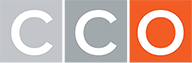 Slide credit: clinicaloptions.com
Paton. Lancet HIV. 2017;4:PE341.
[Speaker Notes: NNRTI, non-nucleoside reverse-transcriptase inhibitor; NRTI, nucleos(t)ide reverse-transcriptase inhibitor; PI, protease inhibitor.]
EARNEST: NRTIs Maintain Activity Even With Extensive Resistance
Second-line therapy after failure of 2 NRTIs + NNRTI-based regimen (N = 1277)
Recycled “inactive” NRTIs + boosted PI more active than boosted PI monotherapy
100
With “inactive” NRTIs
Do NRTIs also maintain activity in this setting when they are combined with second-generation INSTI?
80
Boosted PI monotherapy
60
HIV-1 RNA <400 c/mL (%)
PI + 0 active NRTIs (n >188)PI + 1 active NRTI (n >104)PI + 2-3 active NRTIs (n >23)PI + raltegravir (n >351)PI monotherapy (n >374)
40
20
0
0
4
12
24
36
48
64
80
96
112
128
144
Wk
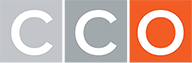 Slide credit: clinicaloptions.com
Paton. Lancet HIV. 2017;4:PE341.
[Speaker Notes: NNRTI, non-nucleoside reverse-transcriptase inhibitor; NRTI, nucleos(t)ide reverse-transcriptase inhibitor; PI, protease inhibitor.]
NADIA: Second-line DTG vs DRV/RTV and TDF vs ZDV After NNRTI Failure in Sub-Saharan Africa
Multicenter, 2 x 2 randomized, open-label, noninferiority phase III trial
Randomization 1
Randomization 2
3TC/TDF
300 mg/300 mg QD
DTG 
50 mg QD 
(n = 235)
Patients with HIV receiving TDF + 3TC or FTC + NNRTI for ≥6 mo with treatment failure (HIV-1 RNA ≥1000 c/mL x 2)
(N = 464)
3TC/ZDV*
150 mg/300 mg BID
Follow-up for 96 wk
3TC/TDF
300 mg/300 mg QD
DRV/RTV
800 mg/100 mg QD
(n = 229)
3TC/ZDV*
150 mg/300 mg BID
*TDF added to 3TC/ZDV if HBV coinfection.
Primary outcome: Wk 48 HIV-1 RNA <400 c/mL by FDA snapshot
CD4+ cell count ≤200 cells/mm3: 51%; HIV-1 RNA ≥100,000 c/mL: 28%
Baseline resistance: K65R/N, 50%; M184V/I, 86%; intermediate/high TDF resistance, 58%; intermediate/high ZDV resistance, 18%
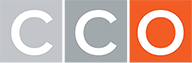 Slide credit: clinicaloptions.com
Paton. NEJM. 2021;385:330.
[Speaker Notes: 3TC, lamivudine; DRV, darunavir; DTG, dolutegravir; FTC, emtricitabine; HBV, hepatitis B virus; NNRTI, non-nucleoside reverse-transcriptase inhibitor; RTV, ritonavir; TDF, tenofovir disoproxil fumarate; ZDV, zidovudine.]
NADIA Wk 48: After NNRTI Failure, Second-line DTG or DRV/RTV + 2 NRTIs Effective Regardless of NRTI Activity
Wk 48 HIV-1 RNA <400 c/mL: 90.2% with DTG vs 91.7% with DRV/RTV (P = .58) and 92.3% with TDF vs 89.6% with ZDV (P = .32)
Resistance: n = 4 in DTG arm (3 received ZDV, 1 received TDF; history of intermittent adherence), n = 0 in DRV arm
Subgroup
DTG
DRV/RTV
Difference (95% CI)
NRTI Randomization Group	Tenofovir	ZidovudineHIV-1 RNA at Baseline	<100,000 c/mL	≥100,00 c/mLCD4+ Cell Count at Baseline	<200 cell/mm3	≥200 cell/mm3No. of Predicted Active NRTIs	0	1	≥2
91.588.990.589.489.690.992.490.772.2
93.090.492.290.395.687.993.895.165.2
-1.5 (-8.4 to 5.3)-1.5 (-9.3 to 6.4)-1.7 (-7.7 to 4.3)-0.9 (-11.4 to 9.5)-6.0 (-12.5 to 0.6)3.0 (-5.0 to 11.0)-1.3 (-8.9 to 6.2)-4.4 (-10.9 to 2.1)7.0 (-21.4 to 35.4)
-20
-10
0
10
20
30
DTG Better
DRV/RTV Better
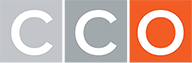 Slide credit: clinicaloptions.com
Paton. NEJM. 2021;385:330.
[Speaker Notes: DRV, darunavir; DTG, dolutegravir; NNRTI, nonnucleoside reverse-transcriptase inhibitor; NRTI, nucleos(t)ide reverse-transcriptase inhibitor; RTV, ritonavir; TDF, tenofovir disoproxil fumarate; ZDV, zidovudine.]
NADIA Wk 96: Noninferiority of DTG vs DRV/RTV Continued and Superiority of TDF vs ZDV Emerged
Resistance: n = 9 in DTG arm; n = 0 in DRV arm (P =.0023)
Subgroup analyses:
DTG and DRV/RTV both effective, even with no NRTI activity predicted
TDF efficacy high regardless of baseline K65R/N, M184V/I, TDF resistance, or ZDV resistance
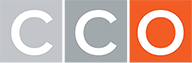 Slide credit: clinicaloptions.com
Paton. Lancet HIV. 2022:Epub.
[Speaker Notes: 3TC, lamivudine; AE, adverse event; DRV, darunavir; DTG, dolutegravir; ITT, intention-to-treat; NRTI, nucleos(t)ide reverse-transcriptase inhibitor; RTV, ritonavir; TDF, tenofovir disoproxil fumarate; ZDV, zidovudine.]
Back to Our Original Case
56-yr-old man diagnosed in 1992 with complex treatment history
Currently receiving DRV/RTV BID + FTC/TAF + DTG BID + MVC BID
CD4+ cell count: 824 cells/mm3
HIV-1 RNA: repeatedly 1000-2000 c/mL
Multiclass drug resistance present: high-level resistance across NRTI, NNRTI, and INSTI classes; intermediate- (DRV/RTV) to high-level (ATV/RTV and LPV/RTV) PI resistance
Tropism: dual mixed
[Speaker Notes: ATV, atazanavir; DRV, darunavir; DTG, dolutegravir; FTC, emtricitabine; INSTI, integrase strand transfer inhibitor; LPV, lopinavir; MVC, maraviroc; NNRTI, non-nucleoside reverse-transcriptase inhibitor; NRTI, nucleos(t)ide reverse-transcriptase inhibitor; PI, protease inhibitor; RTV, ritonavir; TAF, tenofovir alafenamide.]
Options for Active Drugs in Case Patient With Multiclass Resistance
Drugs with a novel mechanism of action and no cross-resistance
Ibalizumab
IV Q2W
Indicated with other ARVs for heavily treatment–experienced adults with MDR HIV and current ART failure
Fostemsavir
Oral BID
Indicated with other ARVs for heavily treatment–experienced adults with MDR HIV and current ART failure
Drugs in existing drug classes that may have residual activity
Boosted PI: various drugs (dependent on phenotypic susceptibility)
For most patients with PI resistance, PI of choice is boosted DRV
No DRV-associated mutations: DRV QD
Any DRV-associated mutations: DRV BID
Consider NRTIs
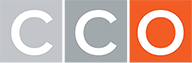 Slide credit: clinicaloptions.com
DHHS ART Guidelines. September 2022.
[Speaker Notes: ART, antiretroviral therapy; ARV, antiretroviral; DRV, darunavir; MDR, multidrug resistant; NRTI, nucleos(t)ide reverse-transcriptase inhibitor; PI, protease inhibitor.]
TMB-301/-311: Ibalizumab in Heavily Treatment–Experienced Adults With Multidrug-Resistant HIV
TMB-301: single-arm, open-label phase III trial in patients with virologic failure (53% with resistance to all drugs from ≥3 classes, 68% with INSTI resistance)
Control period (failing regimen only) on Days 0-7; ibalizumab 2000 mg IV loading dose on Day 7; failing regimen continued to Day 14 then switched to OBR; ibalizumab 800 mg IV on Day 21 then Q2W
TMB-311: patients completing 25 wk in TMB-301 continue ibalizumab 800 mg Q2W for up to 96 wk
*Primary endpoint; P <.0001 vs 3% at end of 7-day control period.†3 patients without ≥0.5 log10 HIV-1 RNA decrease at Day 14 later reached HIV-1 RNA <50 c/mL with ibalizumab + OBR.5
1. Emu. NEJM. 2018;379:645. 2. Emu. IDSA 2017. Abstr 1686. 3. Emu. HIV Glasgow 2018. Abstr O345. 
4. Emu. CROI 2019. Abstr 485. 5. DeJesus. HIV Glasgow 2018. Abstr P064.
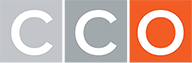 Slide credit: clinicaloptions.com
[Speaker Notes: INSTI, integrase strand transfer inhibitor; NR, not reported; OBR, optimized background regimen.]
TMB-301/-311: Safety, Immunologic Outcomes, and Effect of OBR Genotypic Susceptibility Score
Reasons for early d/c (none related to ibalizumab): 
Consent withdrawal: n = 2
Physician decision: n = 1
Death: n = 2 (advanced CVD, CMV progression)
OBR continuous genotypic susceptibility score not associated with viral suppression at any time point through Wk 96 (R: -0.18; P = .69)3
Supports efficacy and durability of ibalizumab with partially active ARVs
Median CD4+ cell count increases from baseline2:
Wk 25: 42 cells/mm3 (n = 27)
Wk 96: 45 cells/mm3 (n = 22)
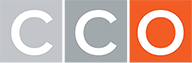 Slide credit: clinicaloptions.com
1. Emu. NEJM. 2018;379:645. 2. Emu. CROI 2019. Abstr 485. 3. Leider. AIDS 2022. Abstr PESUB20.
[Speaker Notes: AE, adverse event; ARV, antiretroviral; d/c, discontinuation; CMV, cytomegalovirus; CVD, cardiovascular disease; OBR, optimized background regimen.]
BRIGHTE: Fostemsavir in Heavily Treatment–Experienced Adults With Multidrug-Resistant HIV
Randomized cohort (1-2 remaining ARV classes, including ≥1 fully active approved agent/class, but cannot construct viable regimen with remaining agents)
Failing regimen + FTR 600 mg BID on Days 1-8, then switch to FTR 600 mg BID + OBR; Day 8 change in      HIV-1 RNA: -0.79 log10 c/mL (95% CI: -0.88 to -0.70)
Failing regimen + placebo on Days 1-8, then switch to FTR 600 mg BID + OBR; Day 8 change in                       HIV-1 RNA: -0.17 log10 c/mL (95% CI: -0.33 to -0.01)
Nonrandomized cohort (no remaining ARV classes and no fully active approved agents): FTR 600 mg BID + OBR
Cumulative safety outcomes through Wk 240
Drug-related AEs: grade 2-4, 24%; serious, 4%
AEs leading to d/c: 8%
Death: 9%; most due to AIDS-related events or acute infections
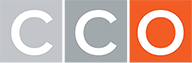 Slide credit: clinicaloptions.com
Kozal. NEJM. 2020;382:1232. Pialoux. AIDS 2018. Abstr THPEB045. Aberg. AIDS 2022. Abstr EPB160.
[Speaker Notes: AE, adverse event; ARV, antiretroviral; d/c, discontinuation; FTR, fostemsavir; OBR, optimized background regimen.]
BRIGHTE: CD4+ Cell Counts Through Wk 240
Among randomized patients with BL CD4+ cell count <20 cells/mm3, 67% had a CD4+ cell count ≥200 cells/mm3 at Wk 240
By Cohort
By BL CD4+ Cell Count (Randomized Cohort)
BL CD4+ Cell Counts (cells/mm3)
600
<20 (n = 72)20 to <50 (n = 25)50 to <100 (n = 39)100 to <200 (n = 63)≥200 (n = 73)
Randomized cohort (N = 272)
Nonrandomized cohort (N = 99)
500
500
368
338
400
400
288
296
308
240
263
300
300
Mean Change From BL in CD4+ Cell Counts (cells/mm3)
Mean Change From BL in CD4+ Cell Count (cells/mm3) ± SD
205
200
200
240
139
145
189
90
97
146
100
100
119
64
41
0
0
-100
0
0
248
87
24
24
228
83
48
48
72
72
213
65
96
96
120
120
197
53
144
144
168
168
179
45
192
192
216
216
139
31
240
240
Wk
Wk
n =
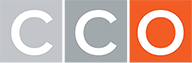 Slide credit: clinicaloptions.com
Aberg. AIDS 2022. Abstr EPB160.
[Speaker Notes: BL, baseline; SD, standard deviation.]
Ibalizumab and Fostemsavir:Administration Information for Patient Counseling
Ibalizumab
Administered IV every 2 weeks
First infusion ≥30 min followed by 1-hr observation 
Maintenance doses (followed by observation for 15 min if no AEs):
Decrease infusion to ≥15 min or
Undiluted IV push over 30 sec
Most common AEs (incidence ≥5%): diarrhea, dizziness, nausea, and rash
Fostemsavir
Oral extended-release tablets
One tablet taken twice daily, with or without food
Must be swallowed WHOLE; do not chew, crush, or split the tablets
Most common AE observed in 5% of patients: nausea
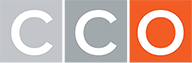 Slide credit: clinicaloptions.com
Ibalizumab PI. Fostemsavir PI.
[Speaker Notes: AE, adverse event.]
CAPELLA: Lenacapavir in Heavily ART-Experienced PWH
Ongoing, 2-cohort phase II/III trial of LEN: potent, long-acting, first-in-class investigational HIV capsid inhibitor
14 Days
Functional Monotherapy
Maintenance Therapy
SC LEN Q6M for 52 wk + OBR
Oral LEN +Failing Regimen
(n = 24)
Patients with
HIV-1 RNA ≥400 c/mL, resistance to ≥2 agents from 3 of 4 main ARV classes, and ≤2 fully active agents from 4 main ARV classes
(N = 72)
RandomizedDecline of <0.5 log10 c/mL (vs screening) or ≥400 c/mL
Oral LEN for 14 Days → SC LEN Q6M for 52 Wk + OBR
Placebo +Failing Regimen
(n = 12)
RepeatHIV-1 RNA at screening
NonrandomizedDecline of ≥0.5 log10 c/mL (vs screening) or <400 c/mL
SC LEN Q6M for 52 Wk + OBR
Oral LEN + OBR
(n = 36)
Oral LEN administered as 600 mg on Days 1 and 2, 300 mg on Day 8; SC LEN administered as 927 mg (2 x 1.5 mL) in the abdomen on Day 15 and Q6M thereafter.
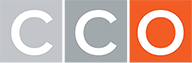 Slide credit: clinicaloptions.com
Ogbuagu. CROI 2022. Abstr 491.
[Speaker Notes: ART, antiretroviral therapy; ARV, antiretroviral; LEN, lenacapavir; OBR, optimized background regimen; PWH, people with HIV.]
CAPELLA: LEN Efficacy at Wk 52
Randomized Cohort1
Nonrandomized and Randomized Cohorts2
100
86
83
HIV-1 RNA Cutoff
80
50 c/mL200 c/mL
60
Participants (%)
Participants (%)
40
20
14
11
3
3
n =
30
31
n =
56
59
11
8
5
4
1
1
5
5
0
Virologic Suppression
Virologic Failure
No Virologic Data
VirologicSuppression
VirologicFailure
No VirologicData
CD4+ count increased by 83 cells/mm³ at Wk 52 in randomized cohort
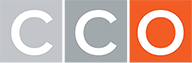 Slide credit: clinicaloptions.com
1. Ogbuagu. CROI 2022. Abstr 491. 2. Ogbuagu. IDWeek 2022. Abstr 1585.
[Speaker Notes: LEN, lenacapavir.]
CAPELLA: LEN Efficacy by Fully Active Agents in OBR at Wk 52
Randomized Cohort1
Nonrandomized and Randomized Cohorts2
94
100
79
79
77
75
80
67
60
Participants With HIV-1 RNA <50 c/mL (%)
Participants With HIV-1 RNA <50 c/mL (%)
40
20
n/N =
9/12
20/26
27/34
11/14
15/16
4/6
0
0
1
2
No. of Fully Active Agents in OBR
No. of Fully Active Agents in OBR
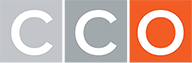 Slide credit: clinicaloptions.com
1. Ogbuagu. CROI 2022. Abstr 491. 2. Ogbuagu. IDWeek 2022. Abstr 1585.
[Speaker Notes: ARV, antiretroviral; EU, European Union; LEN, lenacapavir; MDR, multidrug resistant; OBR, optimized background regimen; RAM, resistance-associated mutation.]
CAPELLA: Emergent LEN Resistance Through Wk 52
LEN RAMs emerged in 9/72
4 with no fully active drugs in OBR
5 with inadequate adherence to OBR
1 participant discontinued study drug at Wk 52 for ISR (grade 1 nodule)
Approved in EU in August 2022 for use in combination with other ARVs for MDR HIV without available suppressive regimen
FDA Prescription Drug User Fee Act action date: December 27, 2022
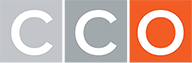 Slide credit: clinicaloptions.com
Ogbuagu. IDWeek 2022. Abstr 1585.
[Speaker Notes: AE, adverse event; LEN, lenacapavir; SAE, serious adverse events.]
Regimen Choice for Case Patient
Goal in patient with resistance to second-generation INSTI and boosted PI  every effort should be made to include 3 fully active drugs
Fully active agents for this patient are limited to ibalizumab and fostemsavir
Partially active agents that could be considered along with the fully active agents include DRV/RTV BID and NRTIs
56-yr-old man diagnosed in 1992 with complex treatment history
Currently receiving DRV/RTV BID + FTC/TAF + DTG BID + MVC BID
CD4+ cell count of 824 cells/mm3 and HIV-1 RNA repeatedly 1000-2000 c/mL
Multiclass drug resistance present: high-level resistance across NRTI, NNRTI, and INSTI classes; intermediate- (DRV/RTV) to high-level (ATV/RTV and LPV/RTV) PI resistance
Tropism: dual mixed
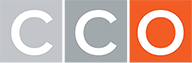 Slide credit: clinicaloptions.com
DHHS ART Guidelines. September 2022.
[Speaker Notes: ATV, atazanavir; DRV, darunavir; DTG, dolutegravir; FTC, emtricitabine; INSTI, integrase strand transfer inhibitor; LPV, lopinavir; MVC, maraviroc; NNRTI, non-nucleoside reverse-transcriptase inhibitor; NRTI, nucleos(t)ide reverse-transcriptase inhibitor; PI, protease inhibitor; RTV, ritonavir; TAF, tenofovir alafenamide.]
Patient Case 2: Switching ART in a Virologically Suppressed Person With Suspected Underlying Resistance
[Speaker Notes: ART, antiretroviral therapy.]
Patient Case 2: Background
70-yr-old woman diagnosed with HIV in 2009 when she presented with Pneumocystis jirovecii pneumonia 
CD4+ cell count at diagnosis: 27 cells/mm3
Started on EFV/FTC/TDF with good suppression through 2012
Substance use and intermittent poor adherence leading to viral rebound
Genotypic resistance testing: K103N and M184V
2013: Switched to ATV/RTV + RAL + FTC/TDF with sustained suppression
Chronic mild diarrhea treated with loperamide
2018: Switched to DRV/COBI + DTG + FTC/TDF with suppression 
Continued experiencing persistent diarrhea
Current presentation
HIV-1 RNA: undetectable
CD4+ cell count: 160 cells/mm3
Now requires rosuvastatin 40 mg/day for clinical ASCVD
Would like to switch to simpler ART regimen that does not cause GI issues and that will increase CD4+ cell count
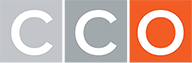 Slide credit: clinicaloptions.com
[Speaker Notes: ART, antiretroviral therapy; ASCVD, atherosclerotic cardiovascular disease; ATV, atazanavir; COBI, cobicistat; DRV, darunavir; DTG, dolutegravir; EFV, efavirenz; FTC, emtricitabine; GI, gastrointestinal; RAL, raltegravir; RTV, ritonavir; TDF, tenofovir disoproxil fumarate.

Added in - Poor immune reconstitution slide from DHHS guidelines
Lot of resistance but not to integrase inhibitors]
Considerations When Switching Regimens in Virologically Suppressed Patients
Drug Resistance
Review ART history for possible VF
Review all available resistance test results
If earlier resistance uncertain, consider switch only if new regimen is likely to maintain suppression of resistant virus
Within-class switches usually maintain virologic suppression if no resistance to drugs in that class are present
Caution when switching from boosted PI to another class if full treatment/resistance history not known
Consult an expert when switching if resistance to ≥1 class
Safety
Review ART history for intolerance
Must be HLA-B*5701 negative if considering ABC
Consider drug–drug interactions with comedications
Comorbidity
HBV coinfection
Cardiovascular disease or risk
Renal function
Bone mineral density
Pregnancy
Other coinfections
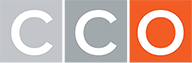 Slide credit: clinicaloptions.com
DHHS ART Guidelines. September 2022.
[Speaker Notes: ABC, abacavir; ART, antiretroviral therapy; HBV, hepatitis B virus; PI, protease inhibitor; VF, virologic failure.]
SWITCHMRK: A Cautionary Tale of Between-Class Switches
Randomized, double-blind trials in virologically suppressed patients (N = 702)






Underlying resistance matters:
SWITCHMRK-1
SWITCHMRK-2
100
100
94%
Switch to RAL
Continue LPV/RTV
87%
90
90
80
80
88%
HIV-1 RNA <50 c/mL (%)
HIV-1 RNA <50 c/mL (%)
70
70
81%
60
60
∆: -6.6 (95% CI: -14.4 to 1.2)
∆:-5.8 (95% CI: -12.2 to 0.2)
50
50
0
4
8
12
24
0
4
8
12
24
Wk
Wk
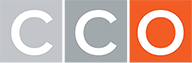 Slide credit: clinicaloptions.com
Eron. Lancet. 2010;375:396.
[Speaker Notes: LPV, lopinavir; RAL, raltegravir; RTV, ritonavir; VF, virologic failure.]
DHHS: Switching Regimens in Patients With Viral Suppression and Underlying Drug Resistance
“Patients with prior drug resistance can be switched to a new regimen based on their ARV history and cumulative resistance testing results”1
Limited data on within-class switch from 1 high-resistance barrier drug to another (DTG  BIC or boosted PI  boosted PI): Study 380-4030,2 BRAAVE 2020,3 EMERALD4 
Limited data on between-class switch from 1 high-resistance barrier drug to another (eg, boosted PI to DTG- or BIC-containing regimen with only partially active NRTIs)
Supported by data from BRAAVE 20203
Indirect evidence that second-generation INSTIs and boosted PIs can be active with no fully active NRTIs (as discussed in previous case)4,5
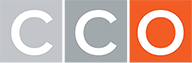 1. DHHS ART Guidelines. September 2022. 2. Sax. Clin Infect Dis. 2021;73:e485. 3. Hagins. J Acquir Immune Defic Syndr. 2021;88:86. 4. Orkin. Lancet HIV. 2018;5:e23. 5. Paton. NEJM. 2021;385:330. 5. Paton. NEJM. 2014;371:234.
Slide credit: clinicaloptions.com
[Speaker Notes: BIC, bictegravir; DTG, dolutegravir; INSTI, integrase strand transfer inhibitor; NRTI, nucleos(t)ide reverse-transcriptase inhibitor; PI, protease inhibitor.]
Study 380-4030: Switch From DTG to BIC in Patients With Viral Suppression
Patients with viral suppression on stable triple DTG-based ART; documented or suspected NRTI, NNRTI, or PI resistance permitted
Preexisting NRTI resistance: 25% in BIC/FTC/TAF arm and 24% in DTG-based ART arm
HIV-1 RNA ≥50 c/mL
Treatment Difference, % (95% CI)
Virologic Outcomes at Wk 48 (FDA Snapshot)
93.3
100
91.1
80
Favors DTG + FTC/TAF
60
Favors BIC/FTC/TAF
Patients (%)
40
Switch to BIC/FTC/TAF (n = 284)
Continue DTG + FTC/TAF (n = 281)
20
7.8
6.3
1.1
0.4
0
HIV-1 RNA≥50 c/mL
HIV-1 RNA<50 c/mL
No Virologic
Data
-0.7
1/
284
3/
281
265/284
256/281
18/284
22/281
n/N =
-2.8
1.0
-4
-2
0
2
4
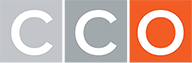 Slide credit: clinicaloptions.com
Sax. CID. 2021;73:e485.
[Speaker Notes: ART, antiretroviral therapy; BIC, bictegravir; DTG, dolutegravir; FTC, emtricitabine; NNRTI, non-nucleoside reverse-transcriptase inhibitor; NRTI, nucleos(t)ide reverse-transcriptase inhibitor; PI, protease inhibitor; TAF, tenofovir alafenamide.]
Study 380-4030: Viral Suppression by Baseline NRTI Resistance
HIV-1 RNA ≥50 c/mL not observed in any patient with preexisting NRTI resistance
Virologic Outcomes at Wk 48 (FDA Snapshot)
BIC/FTC/TAF (n = 284)DTG + FTC/TAF (n = 281)
93
94
100
91
91
91
87
87
87
86
86
85
85
80
HIV-1 RNA <20 c/mL (%)
60
n/N =
40
257/284
241/281
15/16
13/14
48/55
46/53
194/213
182/214
216/237
212/247
41/47
29/34
20
Data suggest that switching 1 high-resistance barrier drug for another may be effective in patients with viral suppression, even in the setting of underlying resistance
0
Overall
K65R or ≥3 TAMs
Other NRTI Resistance
No NRTI Resistance
No M184V/I
M184VI ± Other Resistance
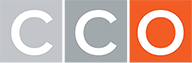 Slide credit: clinicaloptions.com
Sax. CID. 2021;73;e485. Sax. IAS 2019. Abstr MOAB0105.
[Speaker Notes: BIC, bictegravir; DTG, dolutegravir; FTC, emtricitabine; NRTI, nucleos(t)ide reverse-transcriptase inhibitor; TAF, tenofovir alafenamide; TAM, thymidine analog mutation.]
DHHS Guidelines: Recommendations for Poor CD4+ Cell Recovery Despite ART-Induced Viral Suppression
No current interventions have shown to improve morbidity or mortality
Adding or switching ARV drugs is not recommended
IL-2 is not recommended

Focus on managing modifiable causes/risk factors for immune suppression and progression of chronic diseases
If possible, remove concomitant medications that may decrease WBCs
Evaluate for possible untreated infection or serious medical conditions such as malignancy that may be contributing to CD4 lymphopenia
Optimize management of risk factors for chronic diseases
Early ART initiation “provides the best opportunity for maximal CD4 cell recovery”
70-yr-old woman virologically suppressed for ~9 yr; currently receiving DRV/RTV + DTG + FTC/TDF with persistent diarrhea and CD4+ cell count of 160 cells/mm3
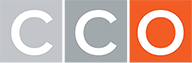 Slide credit: clinicaloptions.com
DHHS ART Guidelines. September 2022.
[Speaker Notes: AE, adverse event; ART, antiretroviral therapy; ARV, antiretroviral; DRV, darunavir; DTG, dolutegravir; EFV, efavirenz; FTC, emtricitabine; GI, gastrointestinal; RTV, ritonavir; TDF, tenofovir disoproxil fumarate; WBC, white blood cell.]
Back to Our Original Case
70-yr-old woman virologically suppressed for ~9 yr
Currently receiving DRV/RTV + DTG + FTC/TDF with persistent diarrhea and CD4+ cell count of 160 cells/mm3
Early (2013) poor adherence and viral rebound on EFV/FTC/TDF with K103N and M184V
Now initiating rosuvastatin and requesting simpler regimen without GI AEs and that will increase CD4+ cell count
[Speaker Notes: AE, adverse event; DRV, darunavir; DTG, dolutegravir; EFV, efavirenz; FTC, emtricitabine; GI, gastrointestinal; TDF, tenofovir disoproxil fumarate.]
Patient Case 2: Update
2020: Switched to DTG + FTC/TAF with stable suppression and resolution of diarrhea
Extrapolated from NADIA study 
2021: Switched to BIC/FTC/TAF with stable suppression
Based on data from Study 380-4030
No etiology identified to explain poor CD4+cell response and focus was on addressing modifiable risk factors for chronic diseases
70-yr-old woman virologically suppressed for ~9 yr; currently receiving DRV/RTV + DTG + FTC/TDF with persistent diarrhea and CD4+ cell count of 160 cells/mm3
Early (2013) poor adherence and viral rebound on EFV/FTC/TDF with K103N and M184V
Now initiating rosuvastatin and requesting simpler regimen without GI AEs and that will increase CD4+ cell count
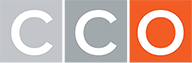 Slide credit: clinicaloptions.com
[Speaker Notes: AE, adverse event; BIC, bictegravir; DRV, darunavir; DTG, dolutegravir; EFV, efavirenz; FTC, emtricitabine; GI, gastrointestinal; RTV, ritonavir; TAF, tenofovir alafenamide; TDF, tenofovir disoproxil fumarate.]
Take-home Points
Every case needs an individualized approach and knowledge in HIV resistance (expert consultation)
Many new ART options with new mechanisms of action are available or in advanced stages of development (IBA, FTR, LEN), which means the outlook for these patients is optimistic 
In addition to virologic issues due to drug activity, it is pivotal to identify and solve the underlying reason for VF (adherence, mental health, addiction)
Polypharmacy requires careful consideration of possible drug–drug interactions
Consult with guidelines and/or online tools
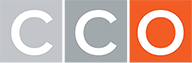 Slide credit: clinicaloptions.com
[Speaker Notes: ART, antiretroviral therapy; FTR, fostemsavir; IBA, ibalizumab; LEN, lenacapavir; VF, virologic failure.]
Go Online for More CCO Education on HIV!
Additional slidesets on contemporary HIV treatment and prevention with expert faculty commentary
Postconference clinical updates available following CROI 2022 and AIDS 2022
clinicaloptions.com